CC5212-1Procesamiento Masivo de DatosOtoño 2014
Aidan Hogan
aidhog@gmail.com
Lecture XI: 2014/06/11
Me vs. Google
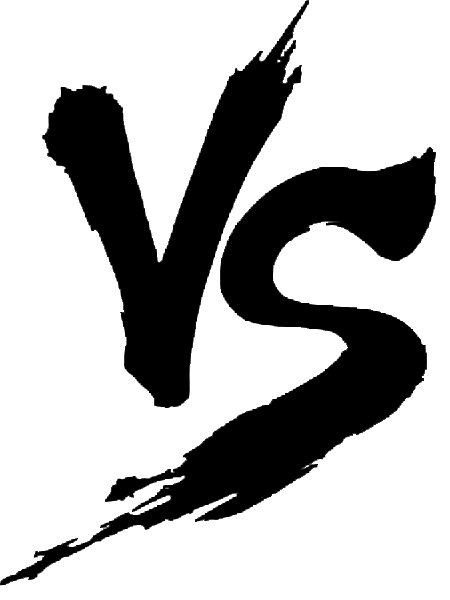 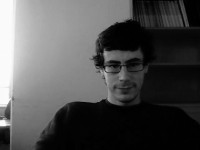 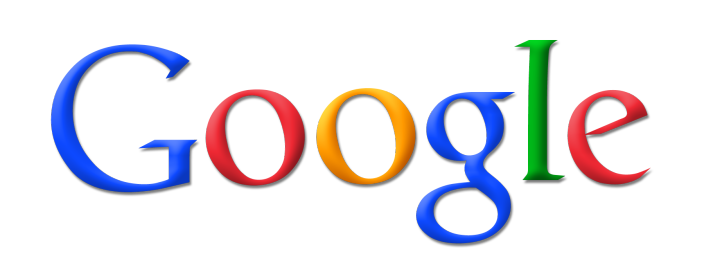 RECAP: NoSQL
NoSQL
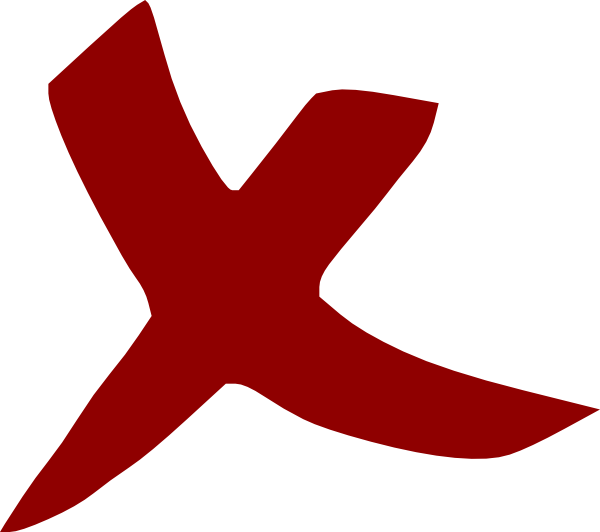 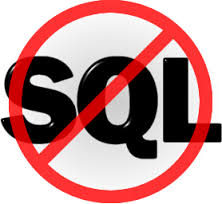 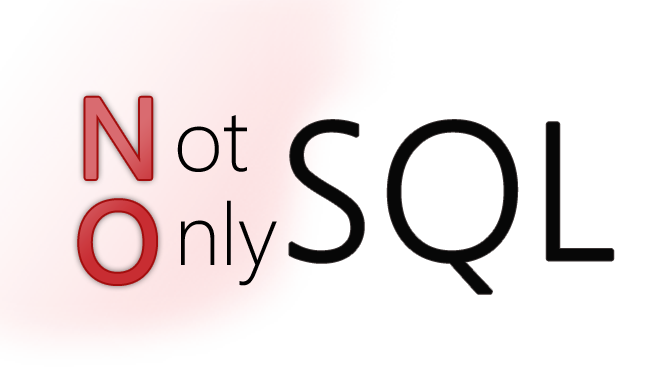 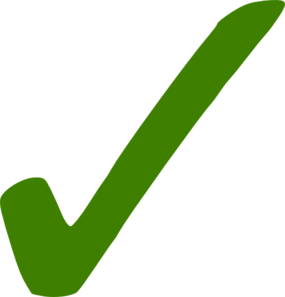 NoSQL vs. Relational Databases
What are the big differences between relational databases and NoSQL systems?

What are the trade-offs?
The Database Landscape
Batch analysis of data
Not using the relational model
Using the relational model
Real-time
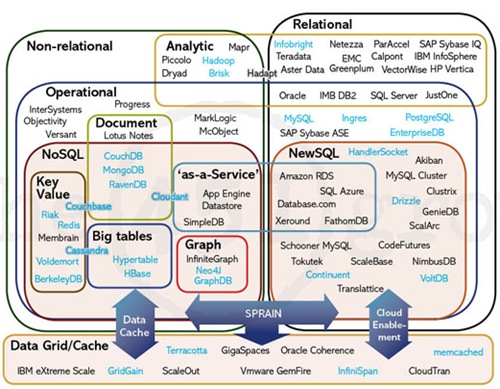 Stores documents (semi-structured values)
Relational Databases
with focus on scalability to compete with NoSQL
while maintaining ACID
Not only SQL
Maps 
Column Oriented
Cloud storage
Graph-structured data
In-Memory
RECAP: KEY–VALUE
Key–Value = a Distributed Map
Amazon Dynamo(DB): Model
Named table with primary key and a value
Primary key is hashed / unordered
Amazon Dynamo(DB): Object Versioning
Object Versioning (per bucket)
PUT doesn’t overwrite: pushes version
GET returns most recent version
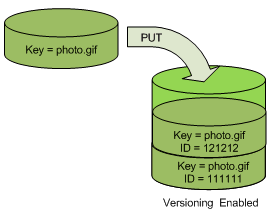 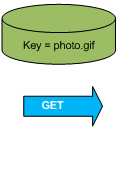 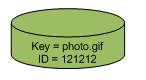 Other Key–Value Stores
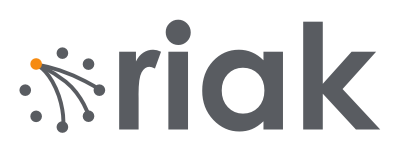 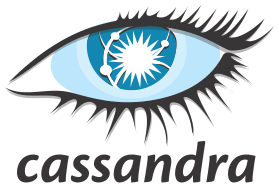 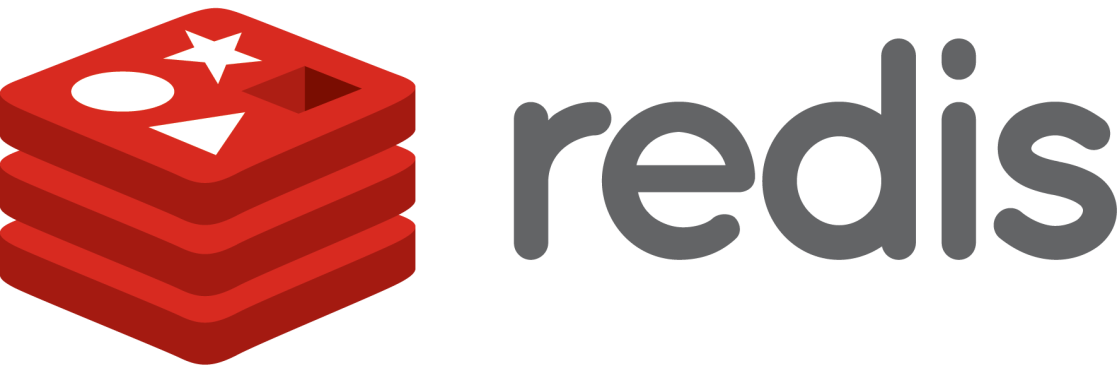 RECAP: DOCUMENT STORES
Key–Value Stores: Values are Documents
Document-type depends on store
XML, JSON, Blobs, Natural language
Operators for documents
e.g., filtering, inv. indexing, XML/JSON querying, etc.
MongoDB: JSON Based
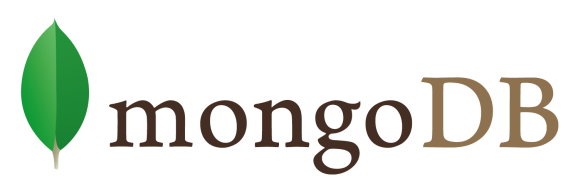 o

Can invoke Javascript over the JSON objects
Document fields can be indexed
db.inventory.find({ continent: { $in: [ ‘Asia’, ‘Europe’ ]}})
Document Stores
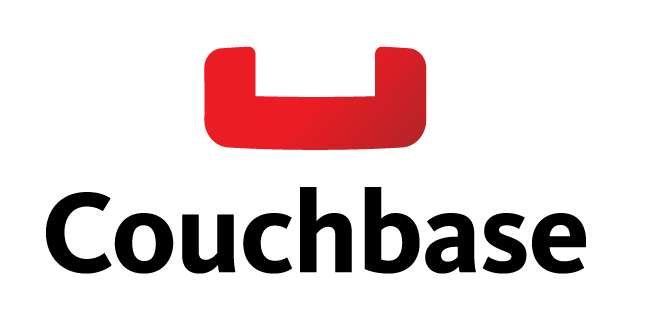 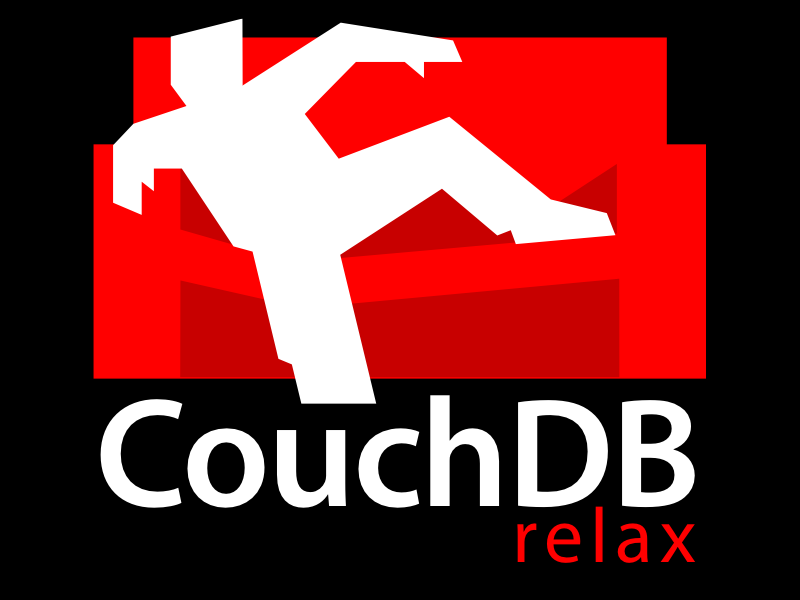 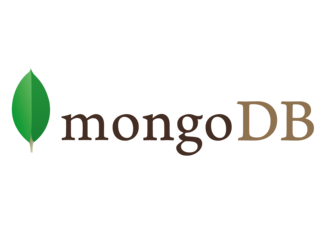 TABLULAR / COLUMN FAMILY
Key–Value = a Distributed Map
Tabular = Multi-dimensional Maps
Bigtable: The Original Whitepaper
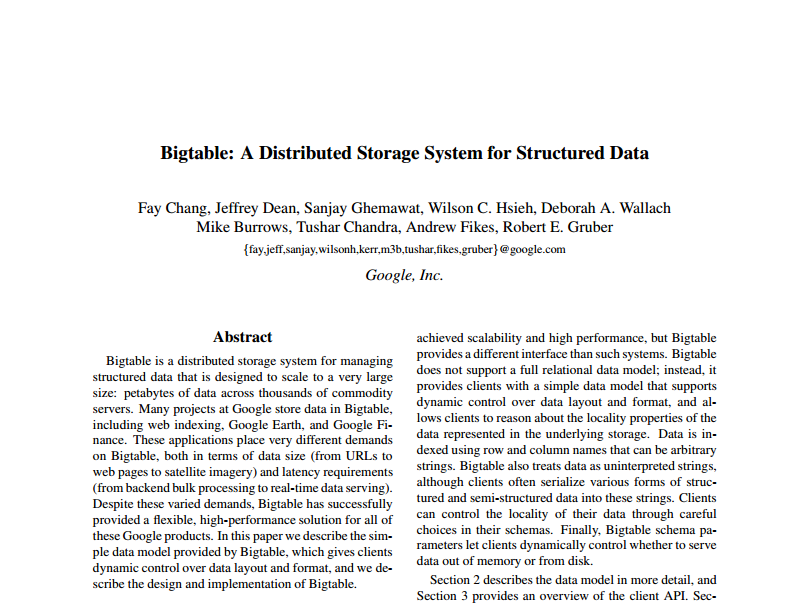 Why did they write another paper?
MapReduce solves everything, right?
MapReduce
authors
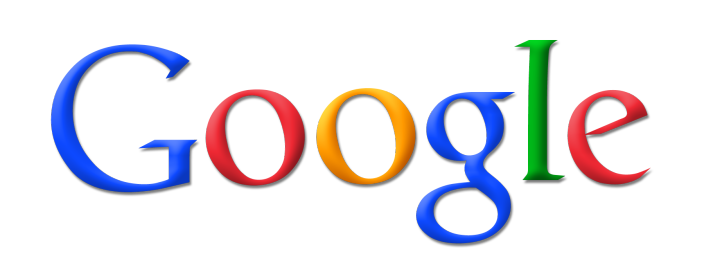 Bigtable: Data Model
“a sparse, distributed, persistent, multi-dimensional, sorted map.”
sparse: not all values form a dense square
distributed: lots of machines
persistent: disk storage (GFS)
multi-dimensional: values with columns
sorted: sorting lexicographically by row key
map: look up a key, get a value
Bigtable: in a nutshell
(row, column, time) → value

row: a row id string 
e.g., “Afganistan”
column: a column name string 
e.g., “pop-value”
time: an integer (64-bit) version time-stamp
e.g., 18545664
value: the element of the cell
e.g., “31120978”
Bigtable: in a nutshell
(row, column, time) → value
(Afganistan,pop-value,t4) →
31108077
Bigtable: Sorted Keys
S
O
R
T
E
D
Benefits of sorted keys vs. hashed keys?
Bigtable: Tablets
Take advantage of locality of processing!
A
S
I
A
E
U
R
O
P
E
Bigtable: Distribution
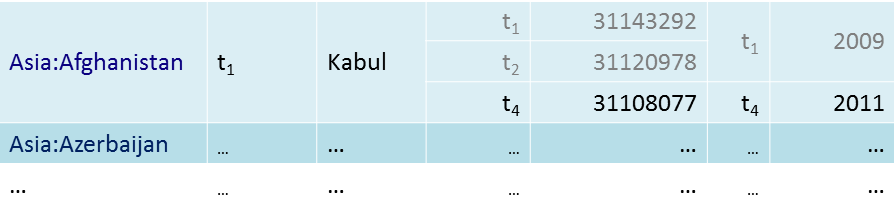 Pros and cons versus hash partitioning?
Horizontal range partitioning
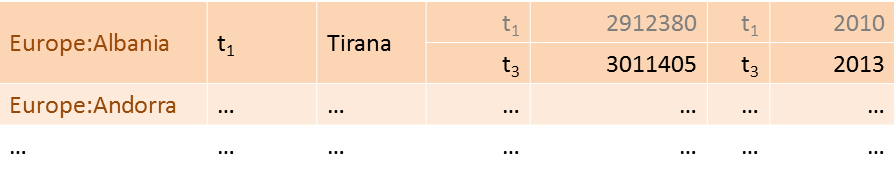 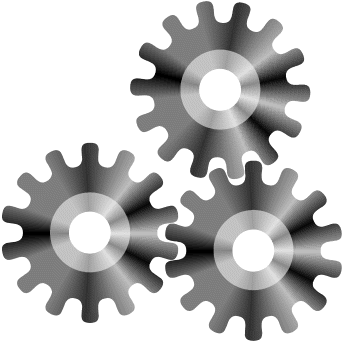 Split by tablet
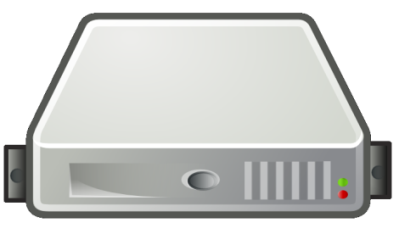 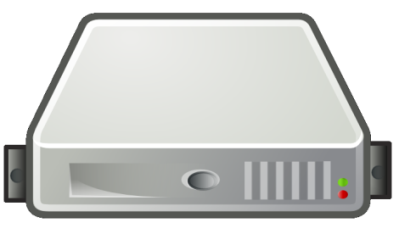 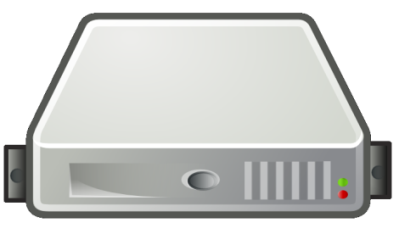 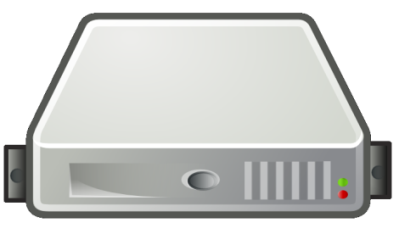 Bigtable: Column Families
Group logically similar columns together
Accessed efficiently together
Access-control and storage: column family level
If of same type, can be compressed
Bigtable: Versioning
Similar to Apache Dynamo (so no “fancy” slide)
Cell-level
64-bit integer time stamps
Inserts push down current version
Lazy deletions / periodic garbage collection
Two options:
keep last n versions
keep versions newer than t time
Bigtable: SSTable Map Implementation
64k blocks (default) with index in footer (GFS)
Index loaded into memory, allows for seeks
Can be split or merged, as needed
0
65536
Index:
Bigtable: Buffered/Batched Writes
Merge-sort
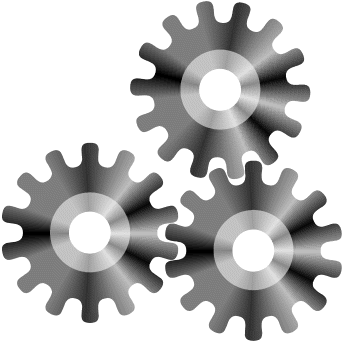 READ
Memtable
In-memory
GFS
Tablet
SSTable1
SSTable2
SSTable3
Tablet log
WRITE
Bigtable: Redo Log
If machine fails, Memtable redone from log
Memtable
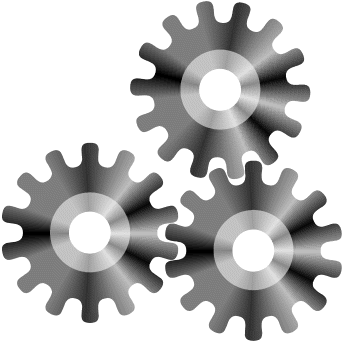 In-memory
GFS
Tablet
SSTable1
SSTable2
SSTable3
Tablet log
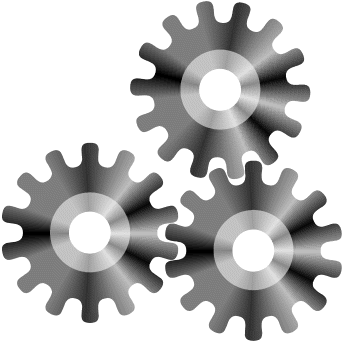 BigTable: Minor Compaction
When full, write Memtable as SSTable
Memtable
Memtable
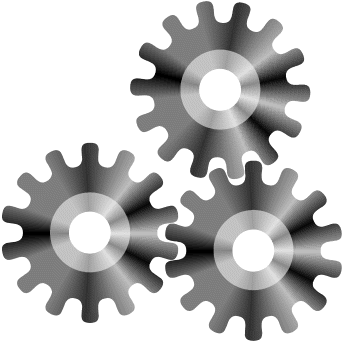 In-memory
GFS
Tablet
SSTable1
SSTable2
SSTable3
Tablet log
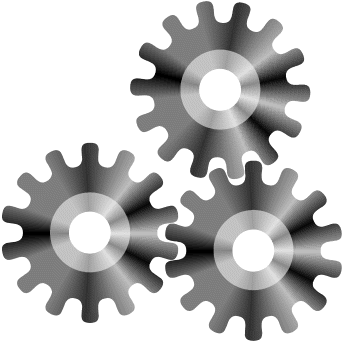 SSTable4
BigTable: Merge Compaction
Merge some of the SSTables (and the Memtable)
READ
Memtable
Memtable
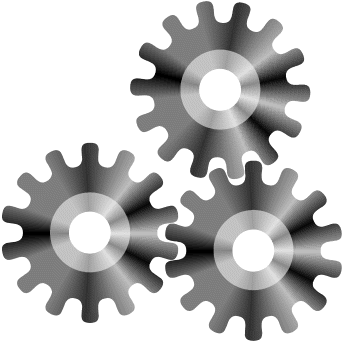 In-memory
GFS
Tablet
SSTable1
SSTable1
SSTable2
SSTable3
Tablet log
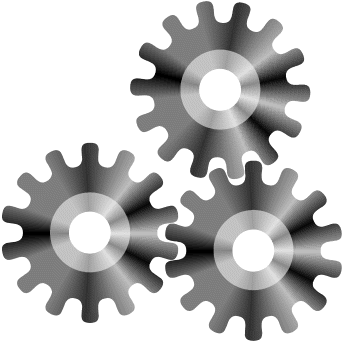 SSTable4
BigTable: Major Compaction
Merge all SSTables (and the Memtable)
READ
Memtable
Memtable
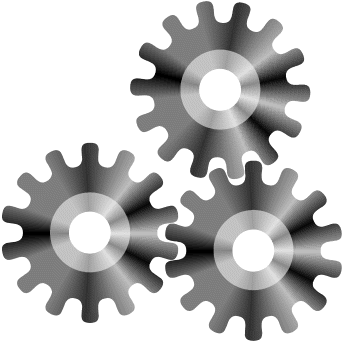 In-memory
GFS
Tablet
SSTable1
SSTable1
SSTable2
SSTable3
SSTable1
Tablet log
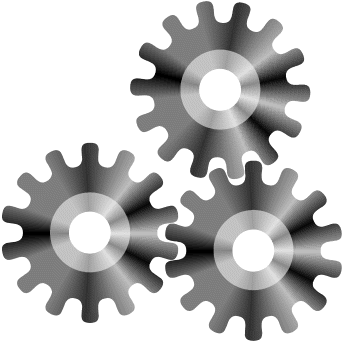 SSTable4
Bigtable: Hierarchical Structure
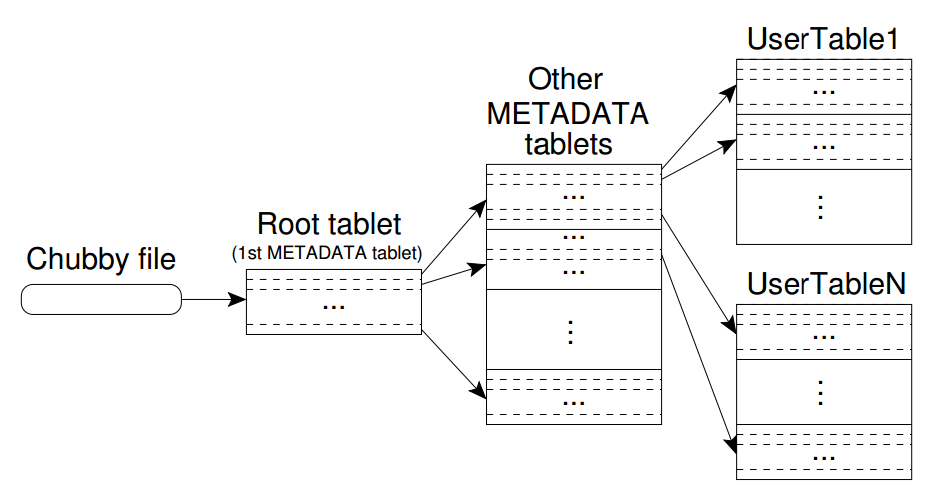 Bigtable: Consistency
CHUBBY: Distributed consensus tool based on PAXOS
Maintains consistent replicas
Five replicas: one master and four slaves
Co-ordinates distributed locks
Stores location of main “root tablet”
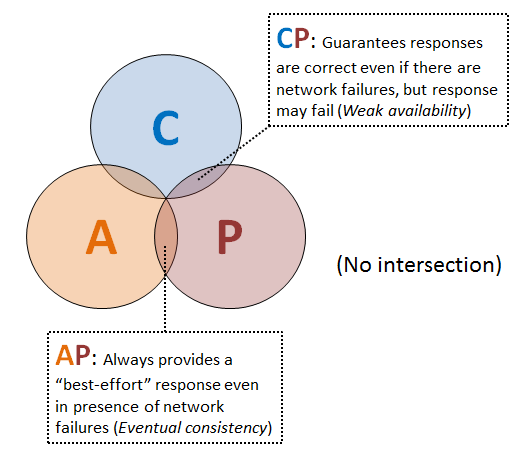 Do we think it’s a CP system or an AP system?
Bigtable: A Bunch of Other Things
Locality groups: Group multiple column families together; assigned a separate SSTable
Select storage: SSTables can be persistent or in-memory
Compression: Applied on blocks; custom compression can be chosen
Caches: SSTable-level and block-level
Bloom filters: Find negatives cheaply …
Aside: Bloom Filter
Reject “empty” queries using very little memory!
Create a bit array of length m (init to 0’s)
Create k hash functions that map an object to an index of m (even distribution)
Index o: set m[hash1(o)], …, m[hashk(o)] to 1
Query o: 
any m[hash1(o)], …, m[hashk(o)] set to 0 = not indexed
all m[hash1(o)], …, m[hashk(o)] set to 1 = might be indexed
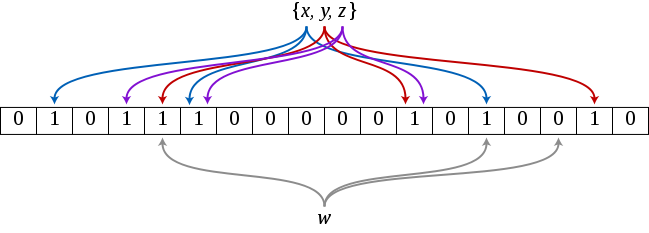 Bigtable: Apache HBase
Open-source implementation of Bigtable ideas
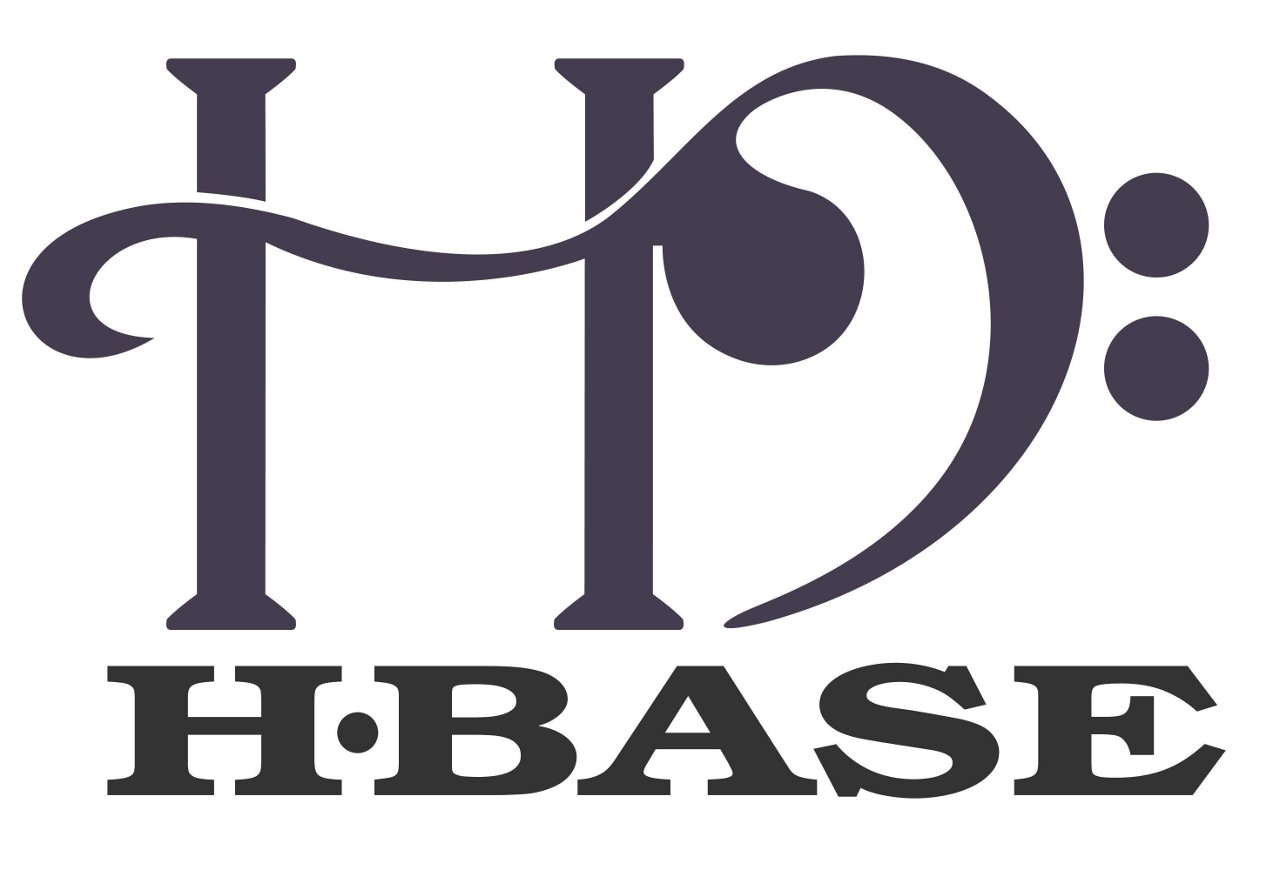 The Database Landscape
Batch analysis of data
Not using the relational model
Using the relational model
Real-time
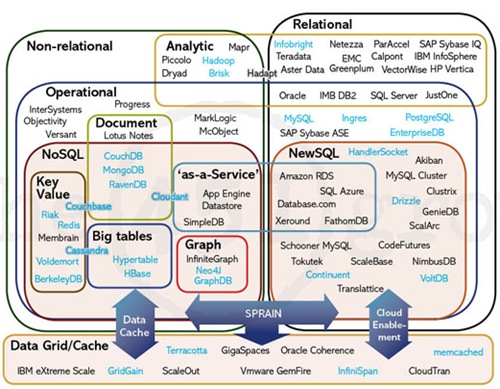 Stores documents (semi-structured values)
Relational Databases
with focus on scalability to compete with NoSQL
while maintaining ACID
Not only SQL
Maps 
Column Oriented
Cloud storage
Graph-structured data
In-Memory
GRAPH DATABASES
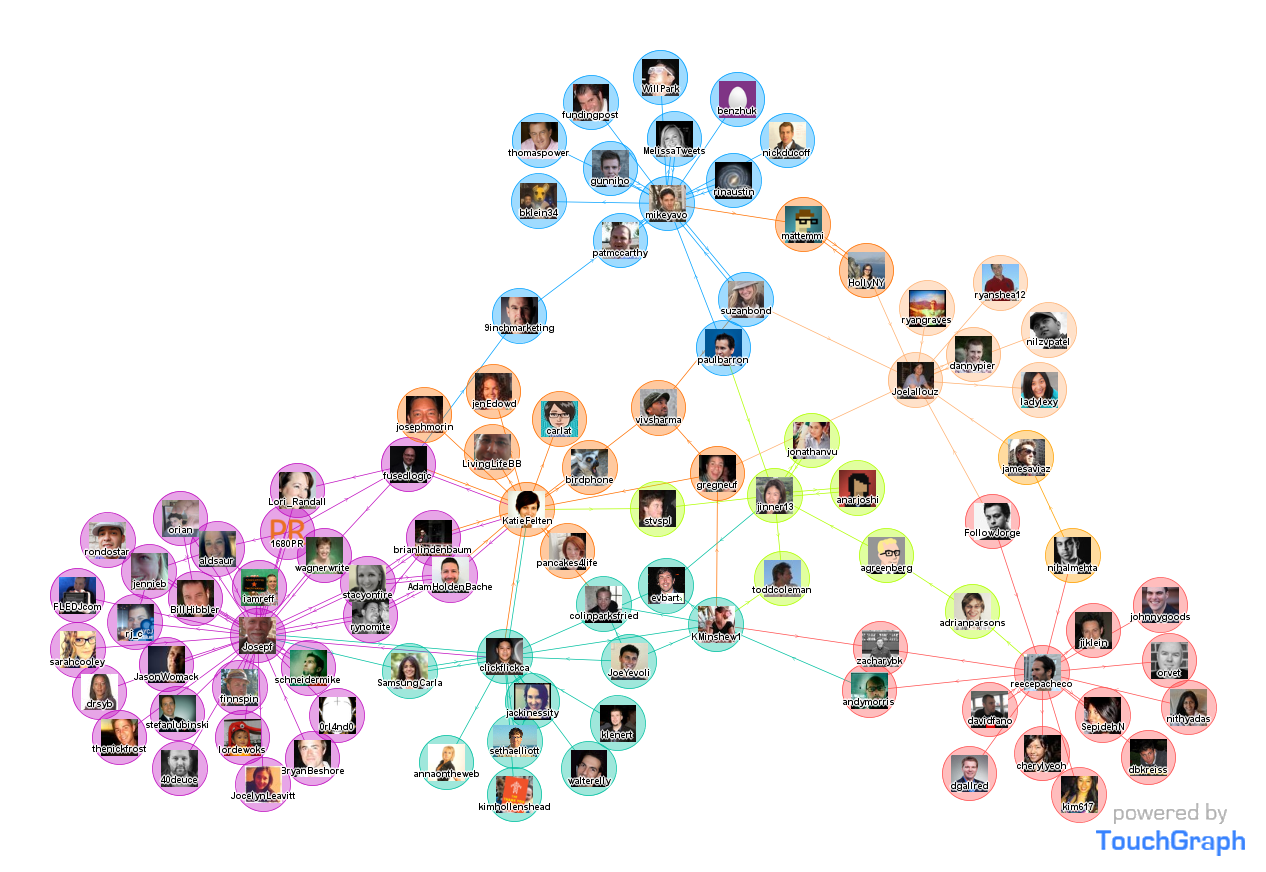 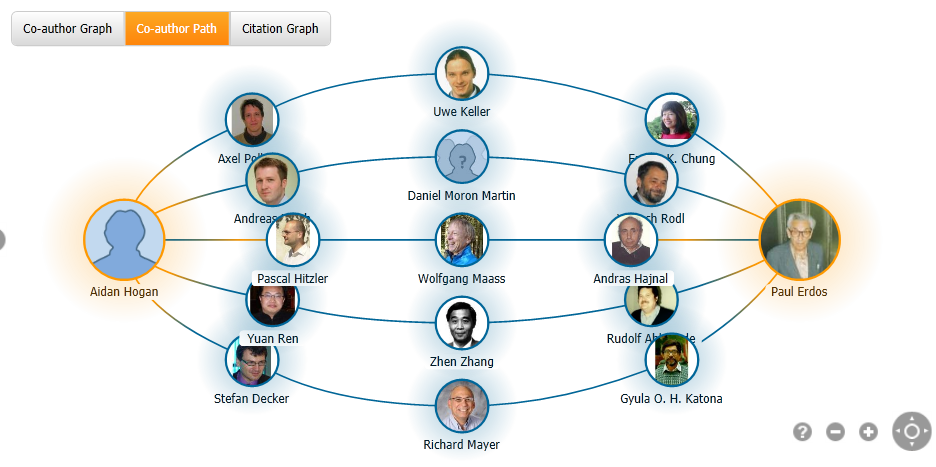 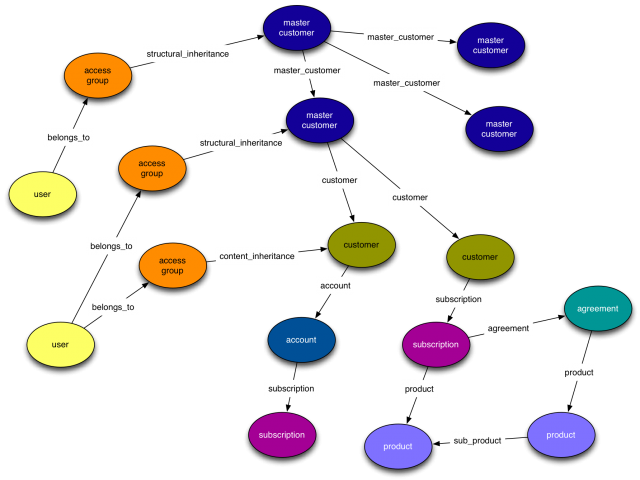 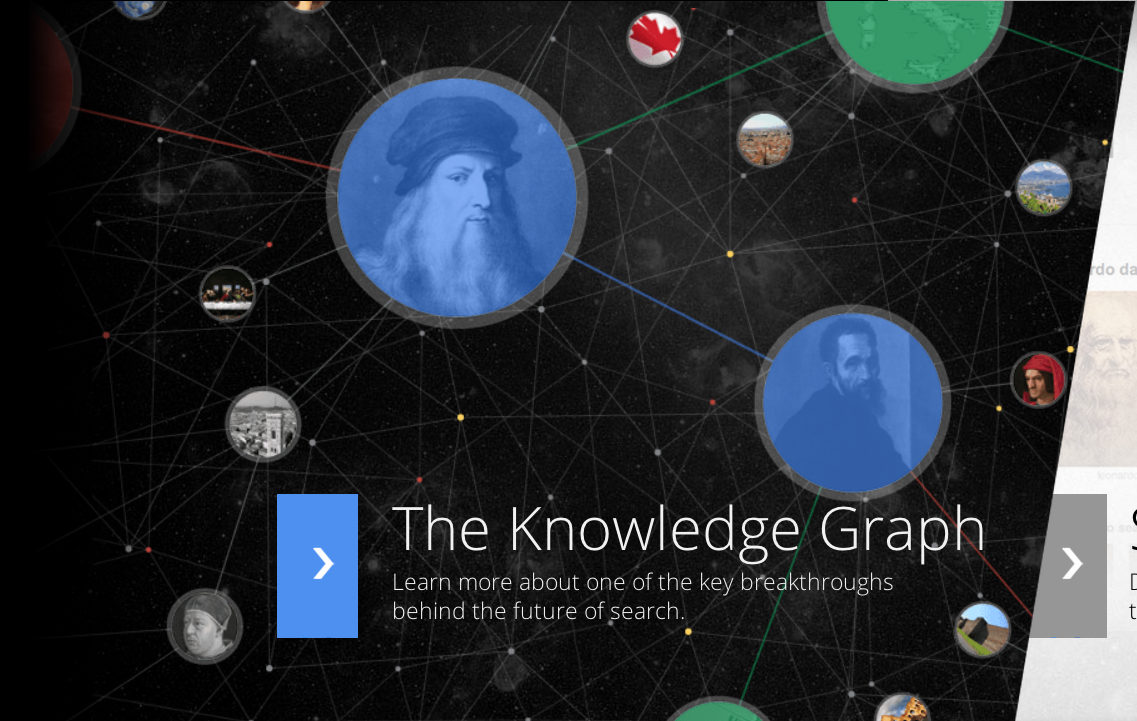 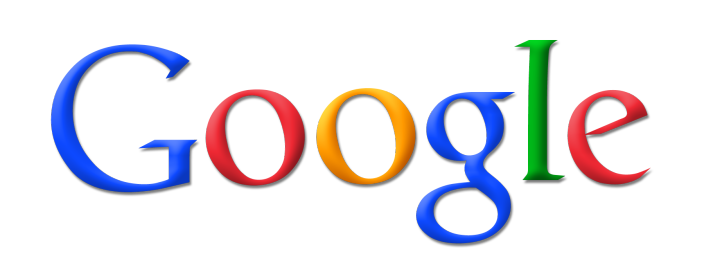 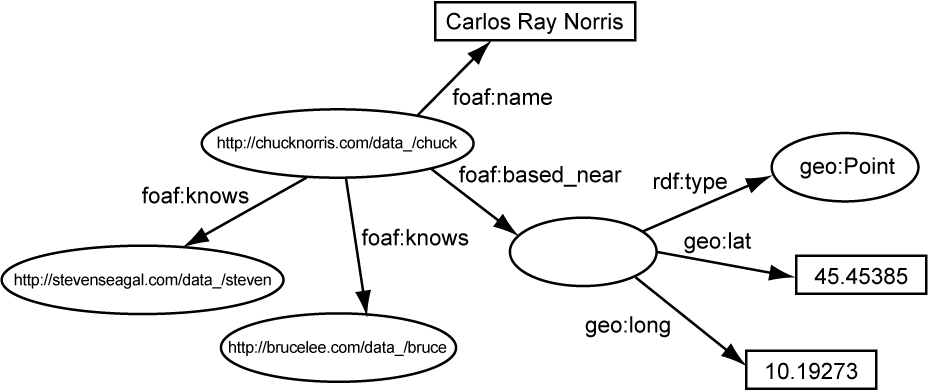 Data = Graph
Any data can be represented as a directed labelled graph (not always neatly)]
When is it a good idea to consider data as a graph?
When you want to answer questions like:
How many social hops is this user away?
What is my Erdős number?
What connections are needed to fly to Perth?
How are Einstein and Godel related?
RelFinder
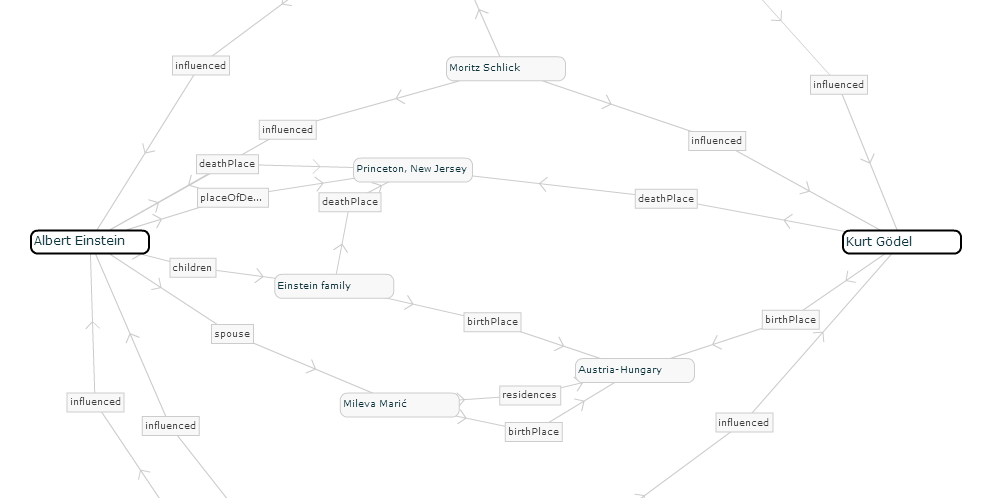 Graph Databases
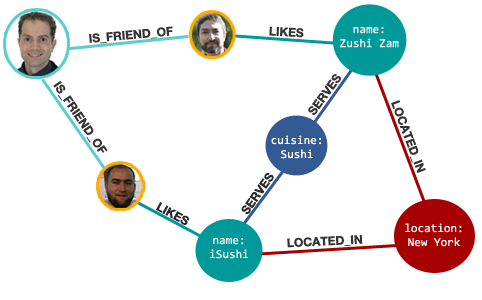 (Fred,IS_FRIEND_OF,Jim)
(Fred,IS_FRIEND_OF,Ted)
(Ted,LIKES,Zushi_Zam)
(Zuzhi_Zam,SERVES,Sushi)
…
Graph Databases: Index Nodes
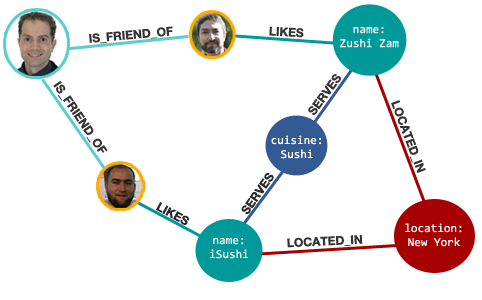 (Fred,IS_FRIEND_OF,Jim)
(Jim,LIKES,iSushi)
Fred ->
Graph Databases: Index Relations
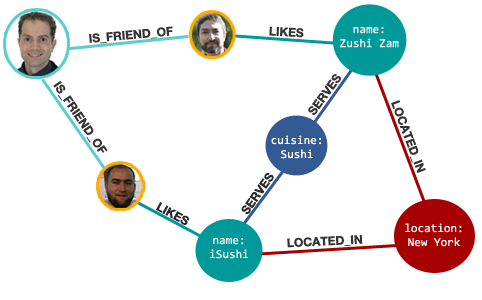 (Ted,LIKES,Zushi_Zam)
(Jim,LIKES,iSushi)
LIKES ->
Graph Databases: Graph Queries
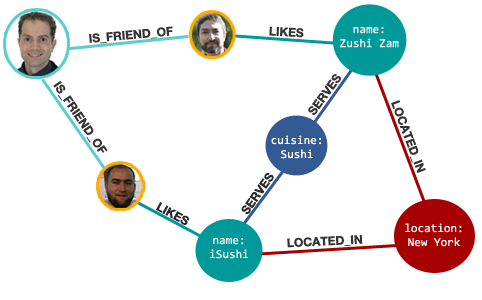 (Fred,IS_FRIEND,?friend)
(?friend,LIKES,?place)
(?place,SERVES,?sushi)
(?place,LOCATED_IN,New_York)
Graph Databases: Path Queries
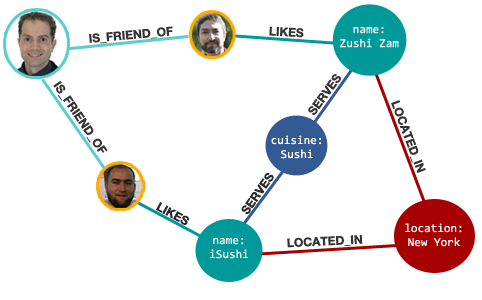 What about scalability?
(Fred,IS_FRIEND*,?friend_of_friend)
(?friend_of_friend,LIKES,Zushi_Zam)
Graph Database: Index-free Adjacency
Leading Graph Database
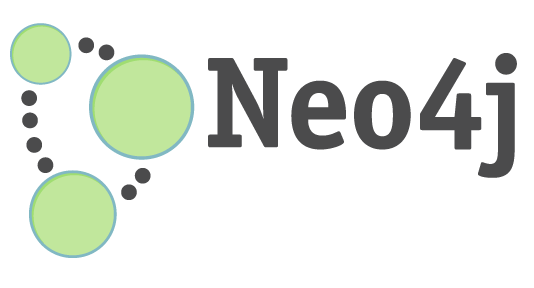 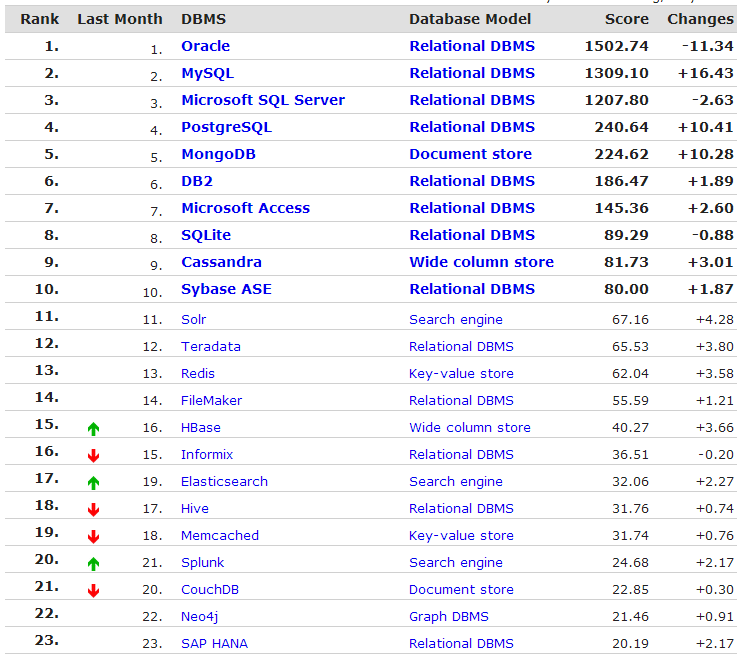 http://db-engines.com/en/ranking
SPARQL
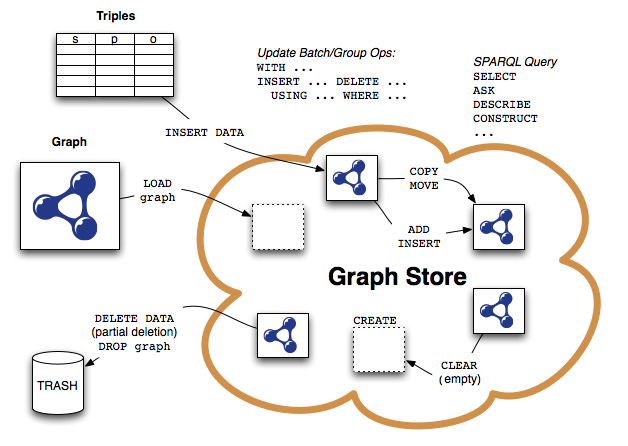 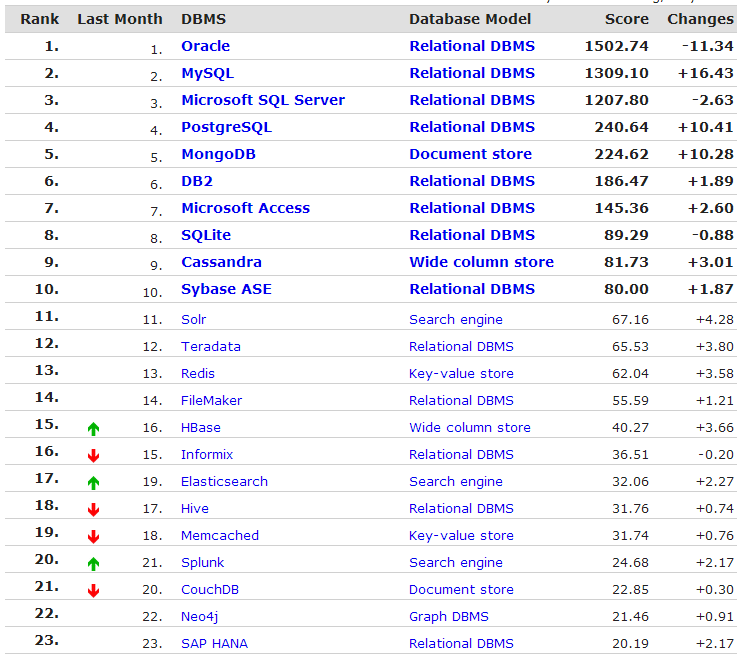 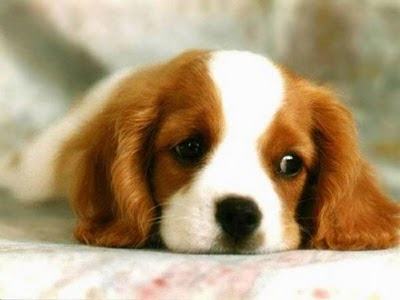 http://db-engines.com/en/ranking
CASSANDRA
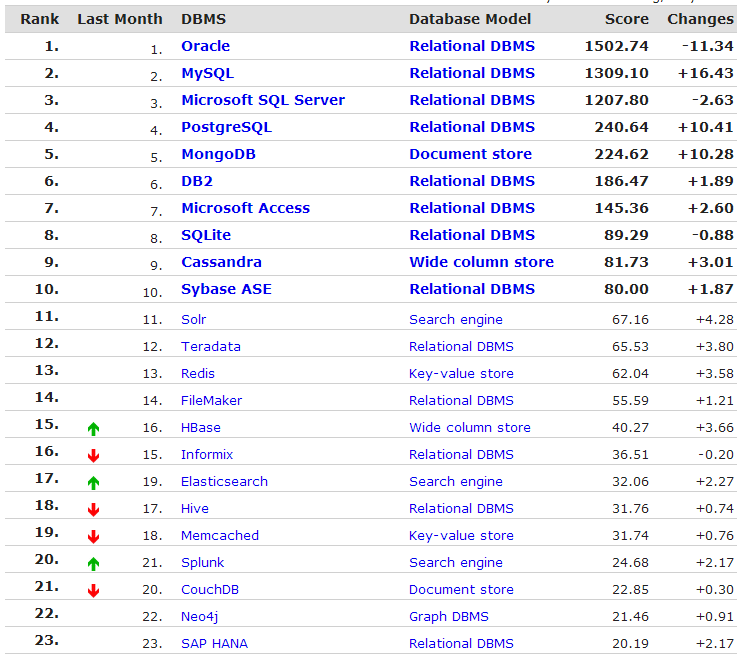 http://db-engines.com/en/ranking
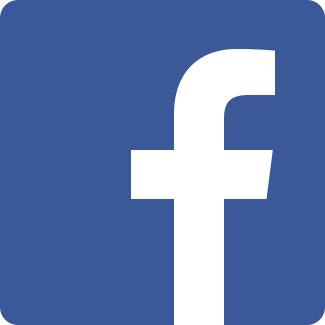 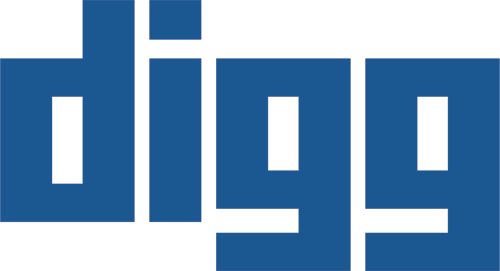 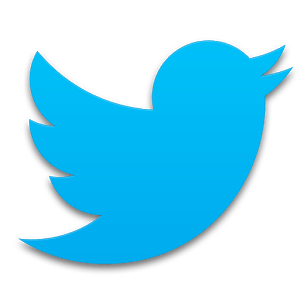 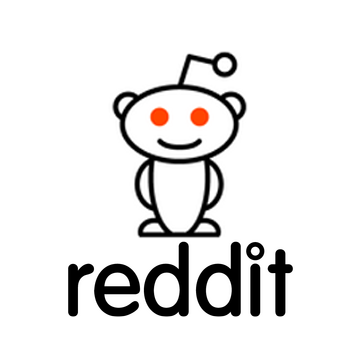 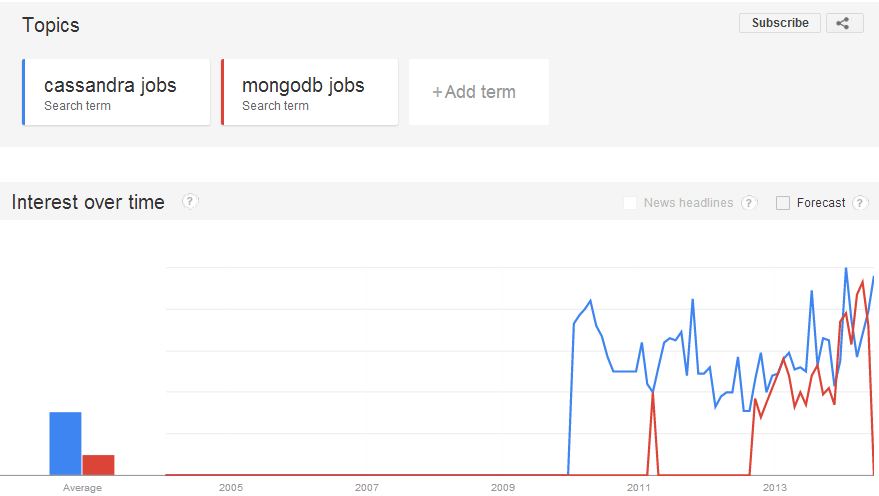 Apache Cassandra: Key–Value or Table?
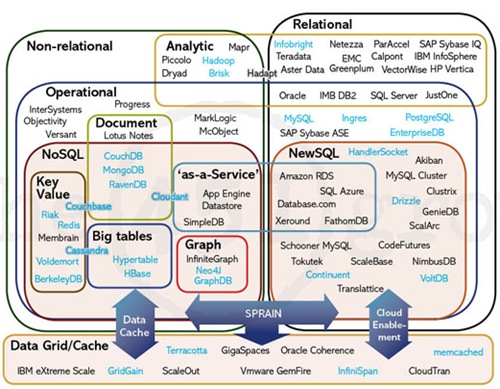 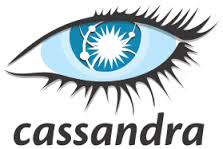 Cassandra: Hashing of Dynamo
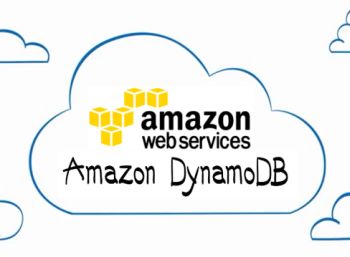 Unsorted keys
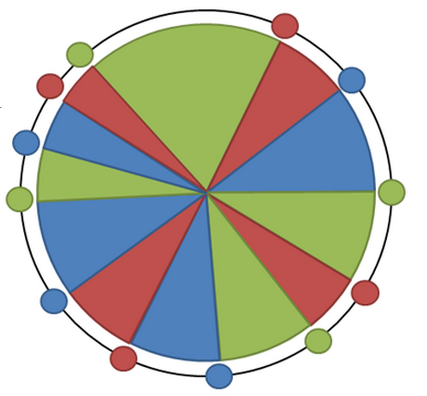 Cassandra: Distribution of Dynamo
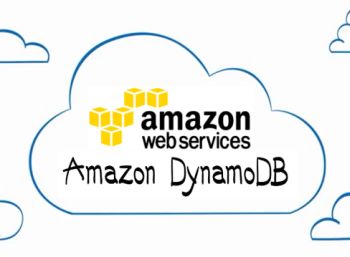 Typically hash-based
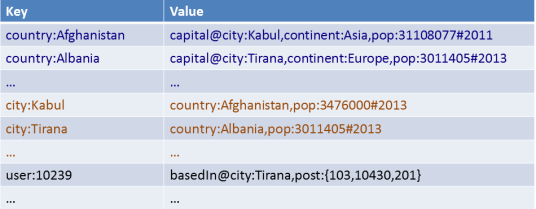 Or a custom partitioner …
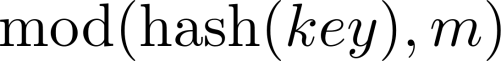 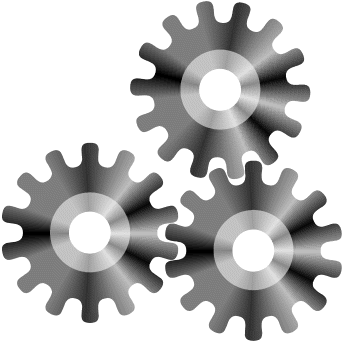 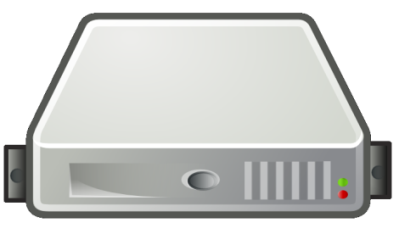 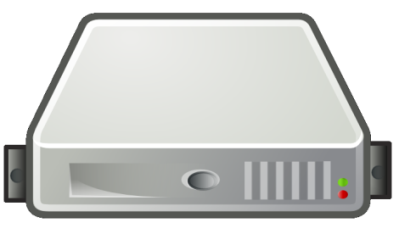 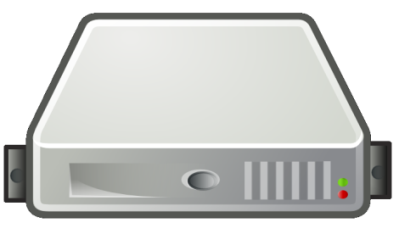 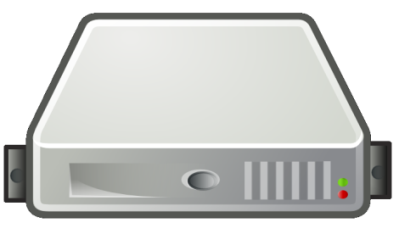 Cassandra: Eventual Consistency of Dynamo
C
AP: Eventual consistency, High availability
A
P
But (like Dynamo), tables are tunable towards CP
AP: If someone cannot be reached, they all go downtown but might not end up at the same place.
Cassandra: Eventual Consistency using Merkle Trees like Dynamo
Merkle tree is a hash tree
Nodes have hashes of their children
Leaf node hashes from data: keys or ranges
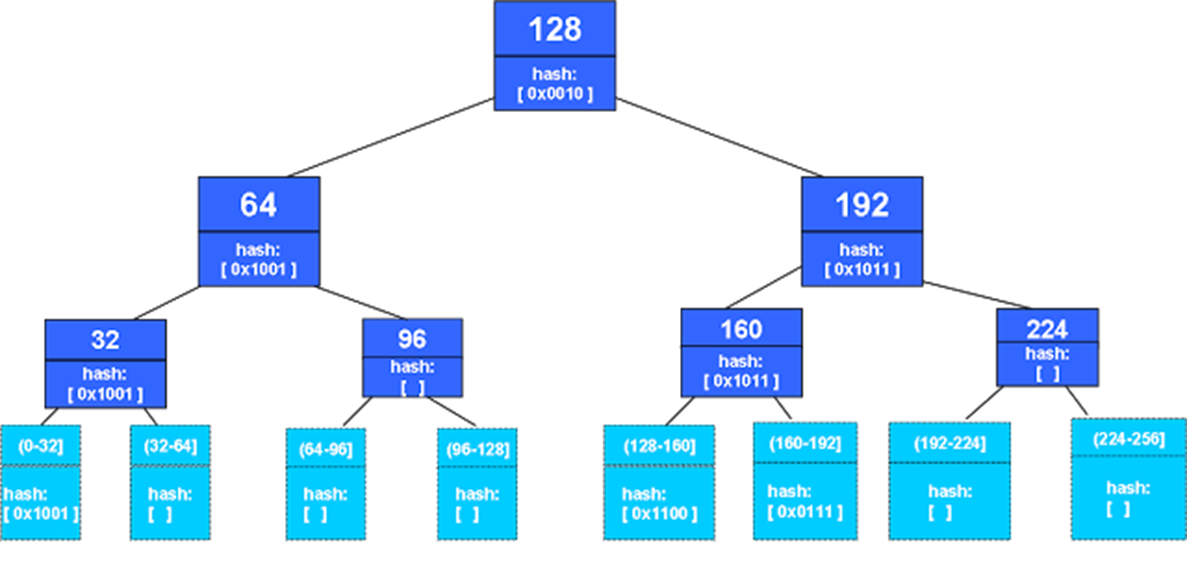 Cassandra: Tuneable Consistency like Dynamo
Tuneable consistency 
Write = Commit Log + Memtable
Quorom = Majority of replicas: ⌊R/2⌋+1 for R the replication factor
Hinted handoff: central 3 hour TODO log (not readable)
Higher availability
Stronger
Consistency
Cassandra: Columns of Bigtable
U
N
S
O
R
T
E
D
Also allows for indexing columns
Partition key unsorted, but can sort on another key (e.g., population) for range queries
Cassandra: Column Families of Dynamo
Rows can also be “jagged”
Dynamo vs. Bigtable vs. Cassandra
Cassandra Query Language (CQL)
SQL Like:
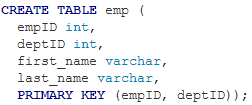 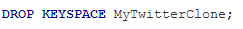 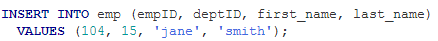 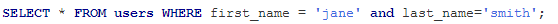 RECAP
Recap
Relational Databases don’t solve everything
SQL and ACID add overhead
Distribution not so easy

NoSQL: what if you don’t need SQL or ACID?
Something simpler
Something more scalable
Trade efficiency against guarantees
NoSQL: Trade-offs
Simplified transactions (no ACID)
Simplified (or no) query language
Procedural or a subset of SQL
Simplified query alegbra
Often no joins
Simplified data model
Often map-based
Simplified replication
Consistency vs. Availability
Simplifications enable scale to thousands of machines. But a lot of relational database features are lost!
NoSQL Overview Map
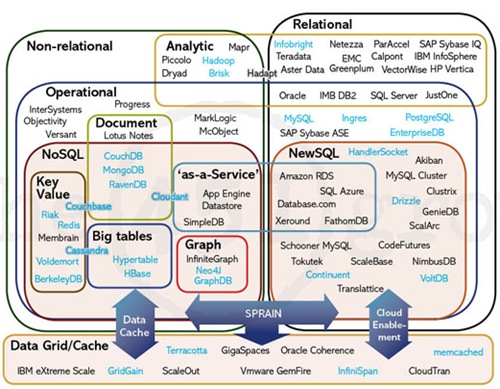 Types of NoSQL Store
Key–Value Stores (e.g., Dynamo): 
Distributed unsorted maps
Some have secondary indexes
Document Stores (e.g., MongoDB):
Map values are documents (e.g., JSON, XML)
Built-in document functions/indexable fields
Table/Column-Based Stores (e.g., Bigtable):
Distributed multi-dimensional sorted maps
Distribution by Tablets/Column-families
Graph Stores (e.g., Neo4J)
Stores vertices and relations: Index-free adjacency
Query languages for paths, reachability, etc.
Hybrid/mix/other (e.g., Cassandra)
Type of Optimisations
In-memory buffer indexes (memtable)
Commit log used for failures
Intermittent index merging
Hash ring used for dynamic partitions
Merkle trees used for consistency checks
Versioning allows for lazy deletions
Trade consistency for availability by reducing quorum requirements
Bloom filters to find empty queries
Compression, Caches, Locality, Rack Awareness
Questions
?
World Cup
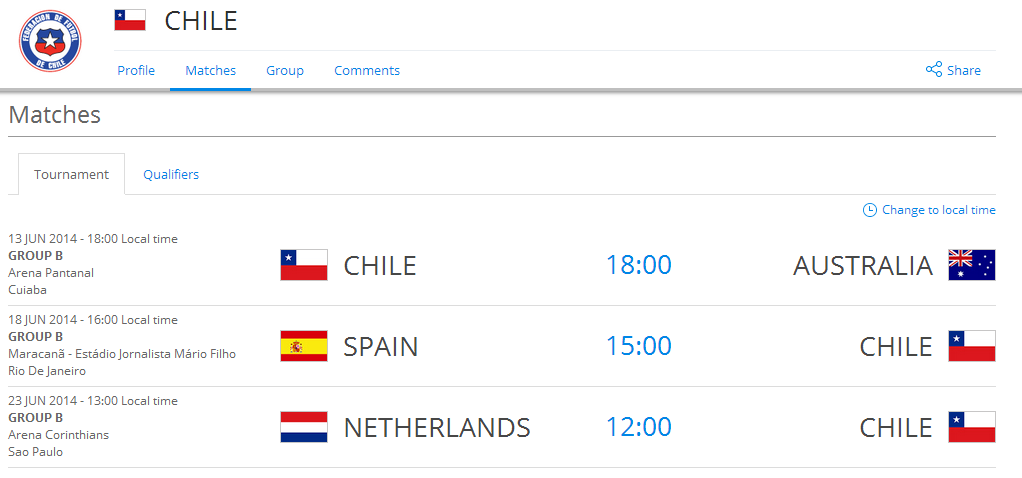